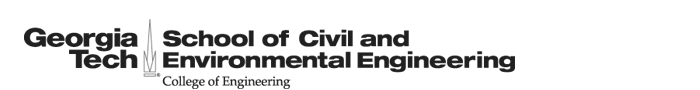 Fine Scale Modeling of Ozone Exposure Estimates using a Source Sensitivity Approach
Cesunica E. Ivey, Lucas Henneman, Cong Liu, Yongtao T. Hu, Armistead G. Russell

Tuesday October 6, 2015
Fine Scale Modeling and Applications, 9:10 AM
14th Annual CMAS Conference
Chapel Hill, NC
1
Motivation
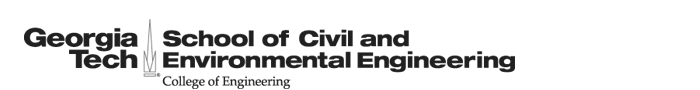 Ozone exposure is associated with respiratory irritation and increased daily mortality.
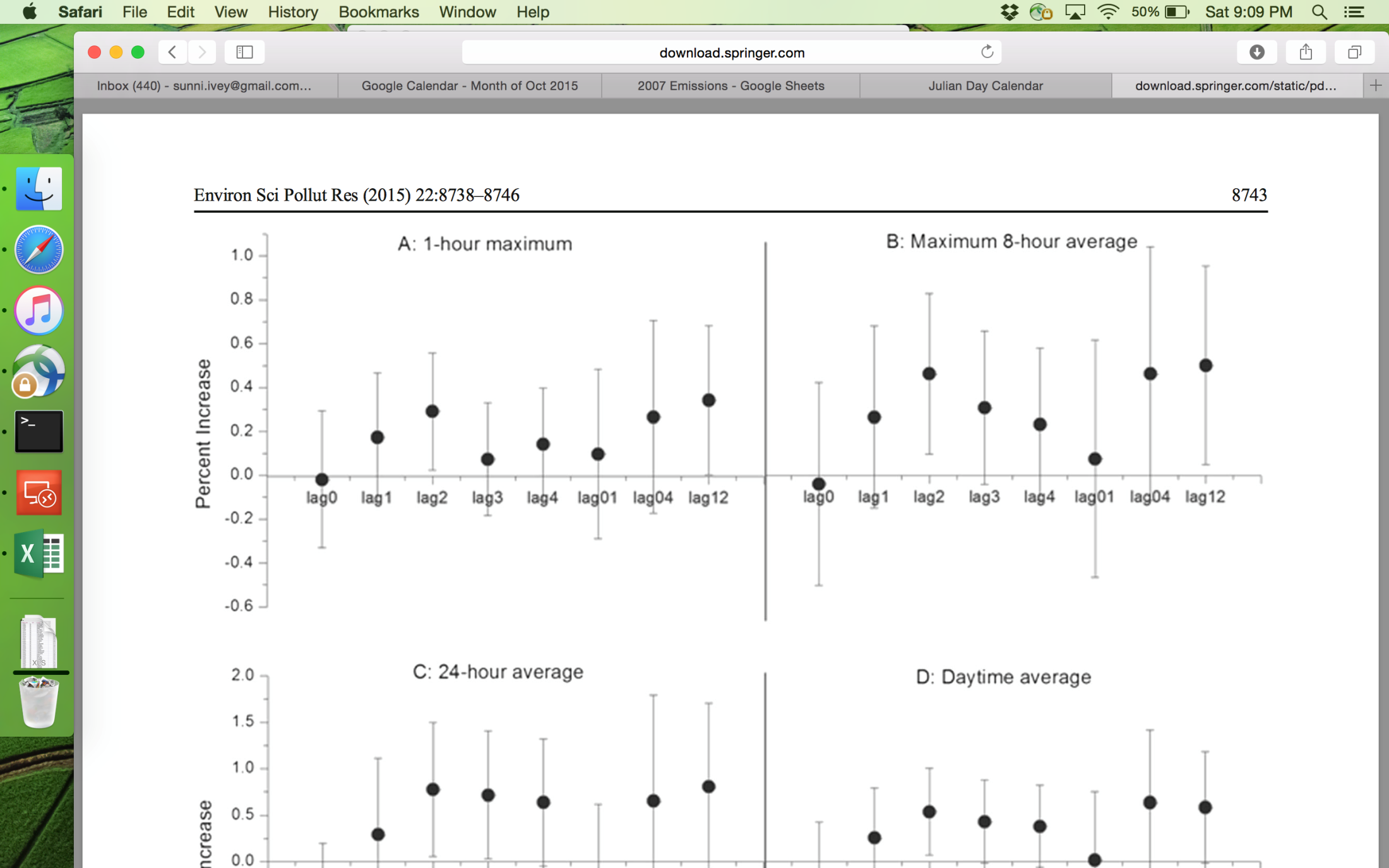 Figure: Percent increase in daily mortality with 10 ug/m3 increase of ozone in Guangzhou, China
Source: Li et al., Environmental Science and Pollution Research, 22(11), June 2015
2
Related Work
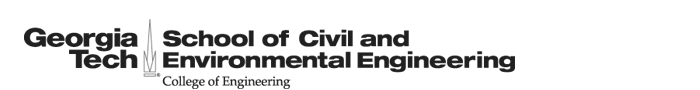 We have optimized multi-year 36-km PM2.5 source impact fields for health studies: 2005-2007, up to 2014
Provides insight on spatial and temporal characteristics of source impacts
Optimized Non-Road Diesel Impacts on PM2.5 
July 25, 2006
CMAQ
Spatial Hybrid
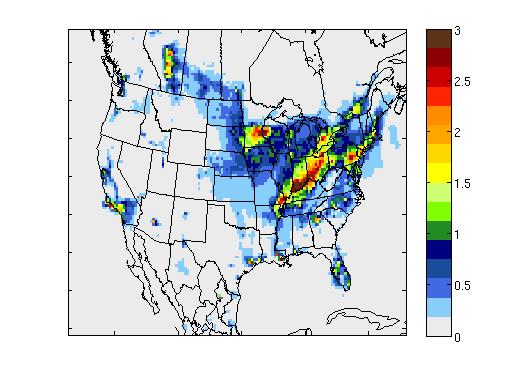 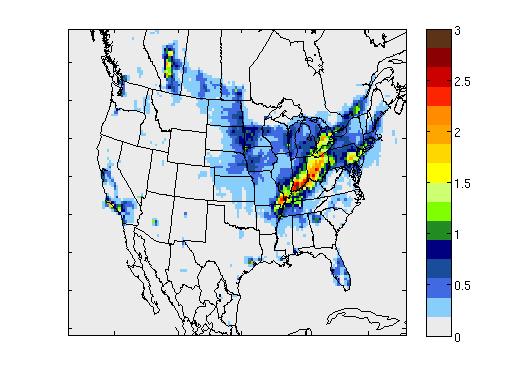 3
Ivey et al. (2015), Geophys. Mod. Dev., 8, 2153-2165.
[Speaker Notes: Really emphasize that we have 10 years of pm2.5 data. Show the hybrid improvements.]
Objectives
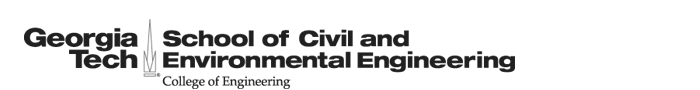 1st Order Source Impacts on Ozone
(4 km)
PM2.5 Source Impacts
(36 km)
1st Order Source Impacts on Ozone
(36 km)
1. Develop for health studies at the county-level and other local scales. 
2. Analyze to understand relationships between ozone and highly stratified source categories.
3. Develop to increase the spatial resolution of ozone data for health studies and mitigation.
With the new ozone standard, source interactions become more important for mitigation.
4
[Speaker Notes: Assess first-order source impacts on ozone using CMAQ-DDM sensitivity approach
Generate high-resolution spatial fields of first-order source impacts impacts for health analyses]
Study 1: Modeling
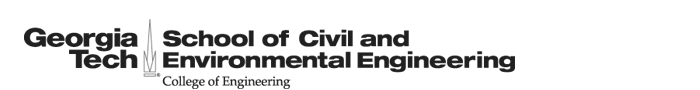 Episode
January 1, 2007 to December 31, 2007 over CONUS
Meteorology





Emissions
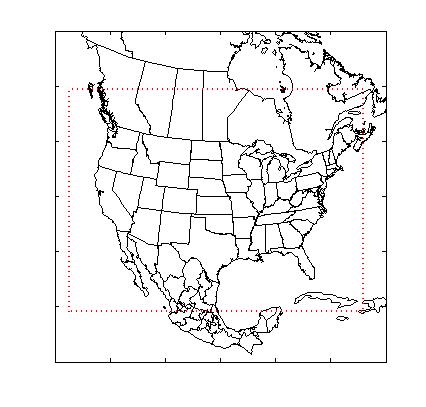 Figure: 36 km Domain
CMAQ-DDM
5
Study 1: Results
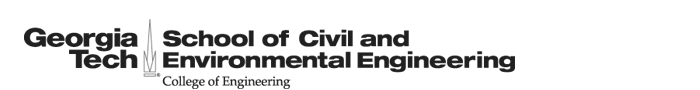 2007 Monthly-Averaged 8-hr Max Ozone (ppb)
Jan
Feb
Mar
Apr
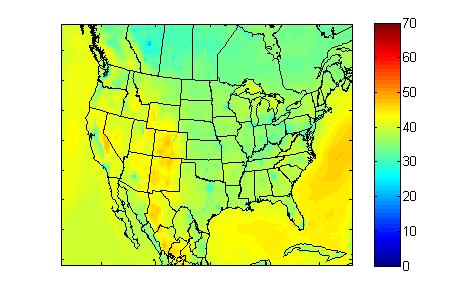 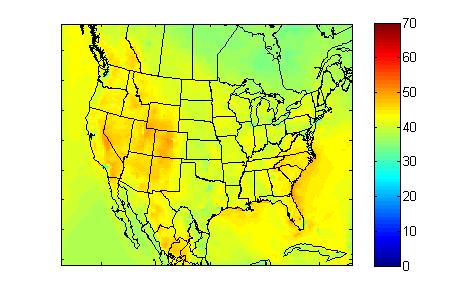 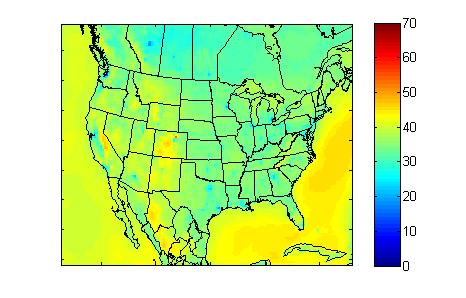 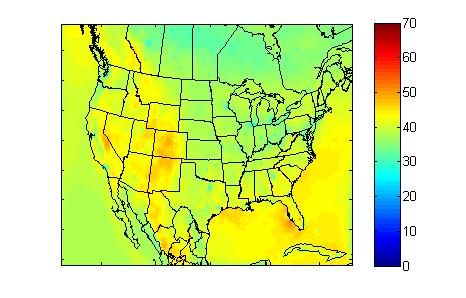 May
Jun
Jul
Aug
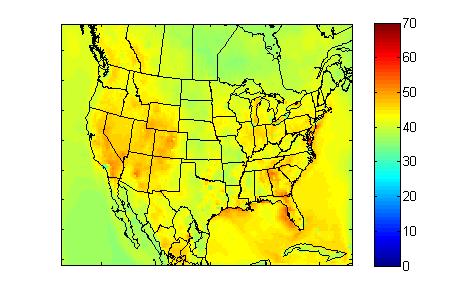 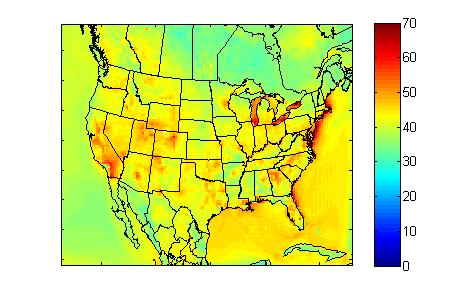 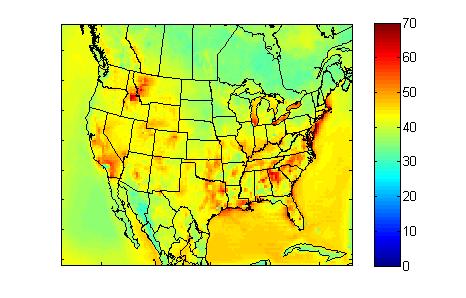 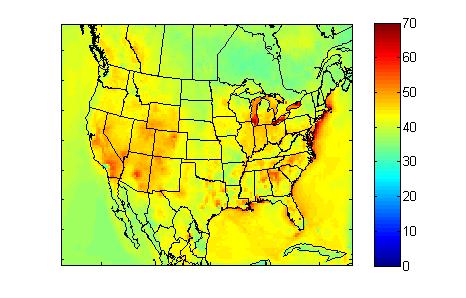 Sep
Dec
Oct
Nov
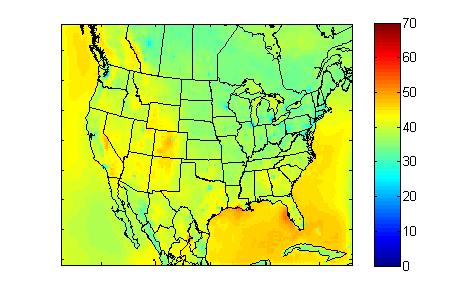 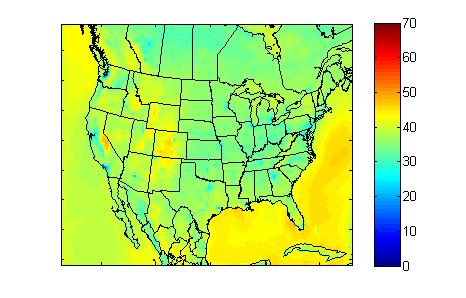 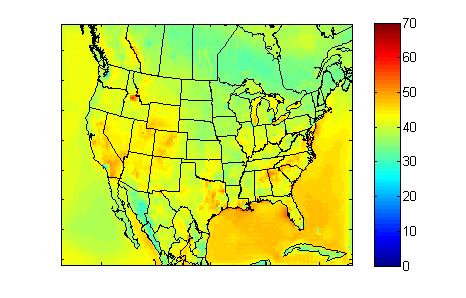 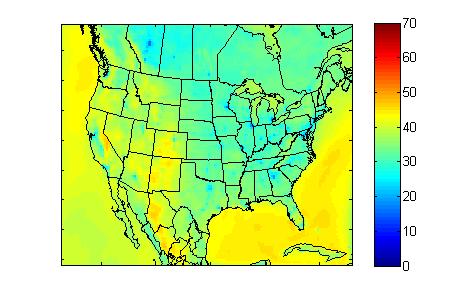 6
Study 1: Results
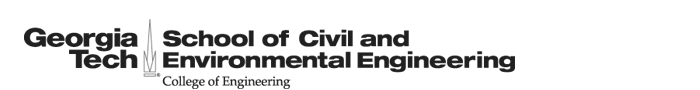 2007 Monthly-Averaged 8-hr Max 1st-order Ozone Sensitivities (ppb)
May
Jun
Jul
Aug
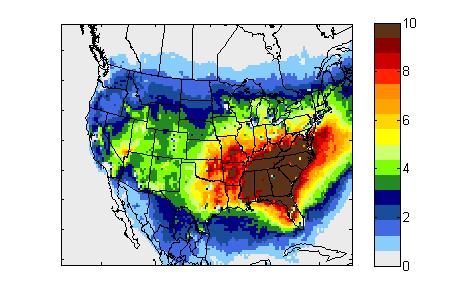 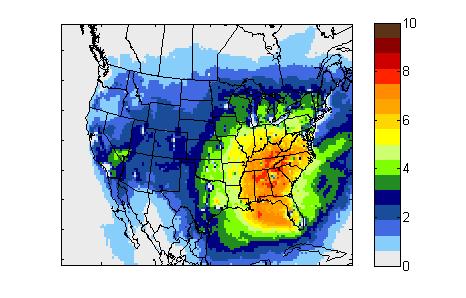 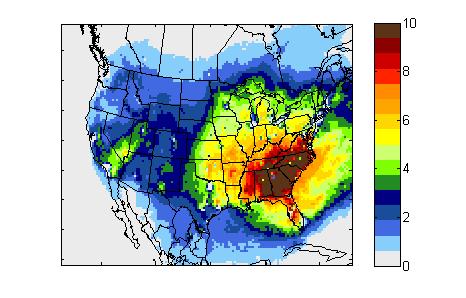 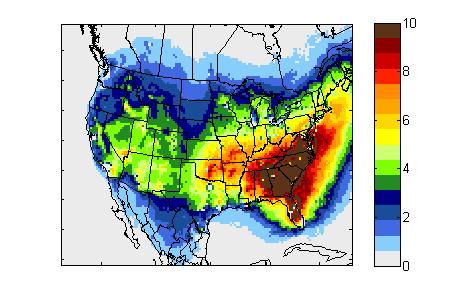 On-road 
Gas
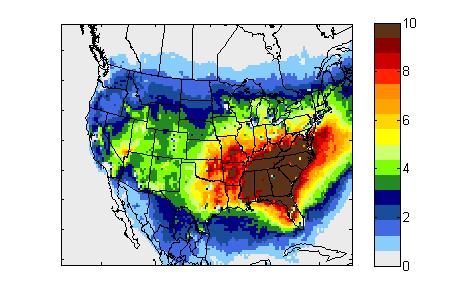 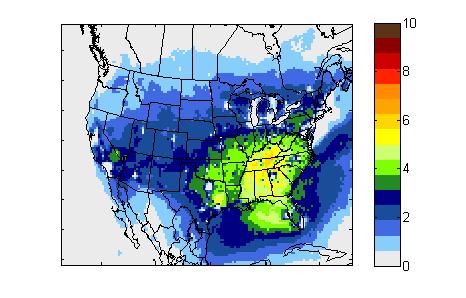 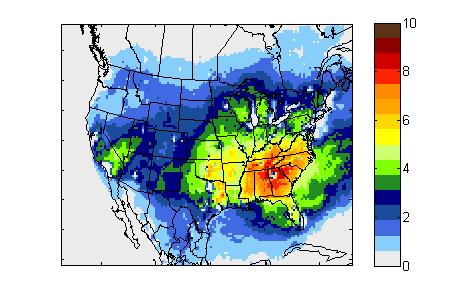 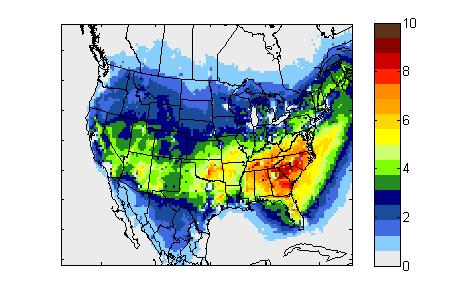 On-road 
Diesel
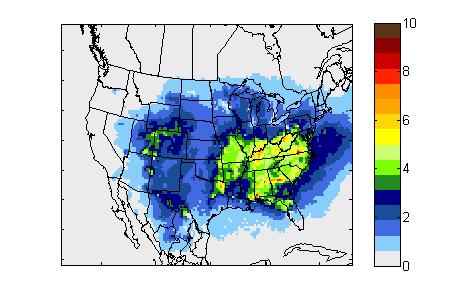 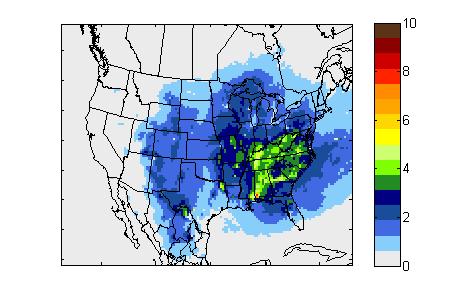 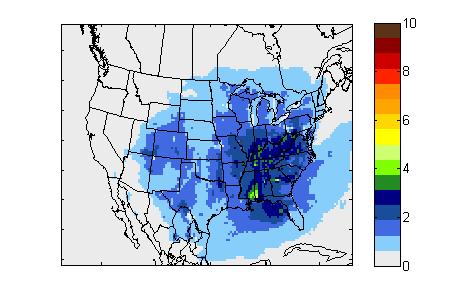 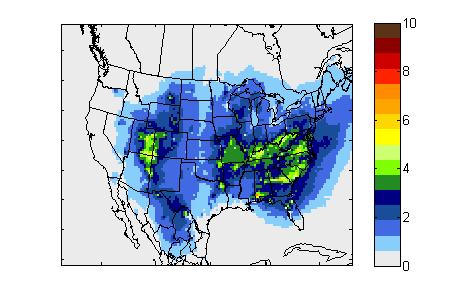 Coal
7
Study 1: Results
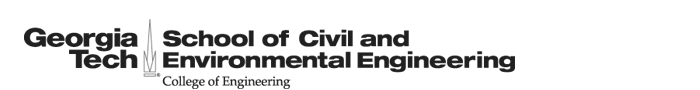 2007 Monthly-Averaged 8-hr Max 1st-order Ozone Sensitivities (ppb)
May
Jun
Jul
Aug
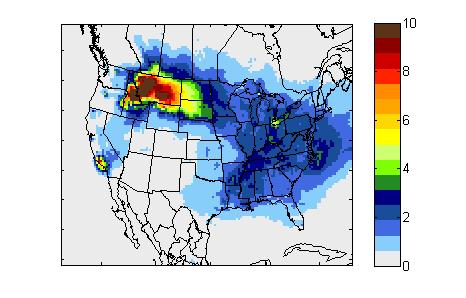 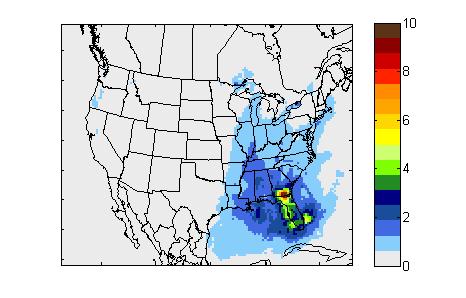 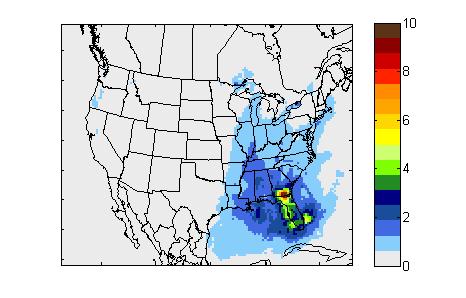 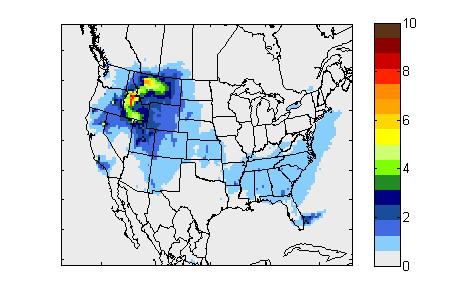 Biomass
Burning
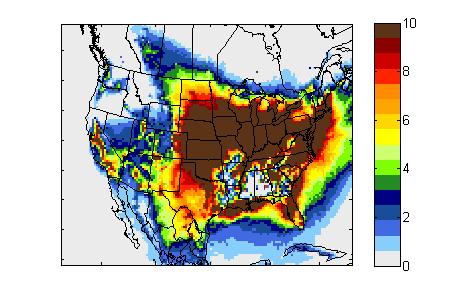 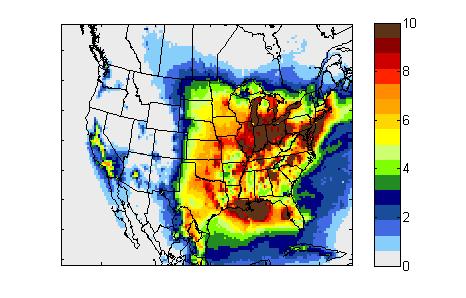 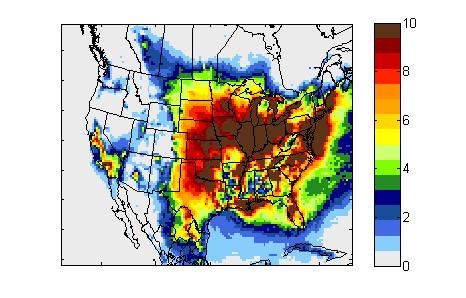 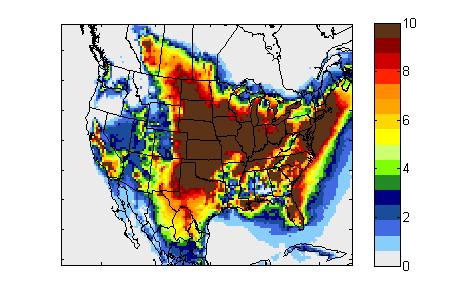 Biogenics
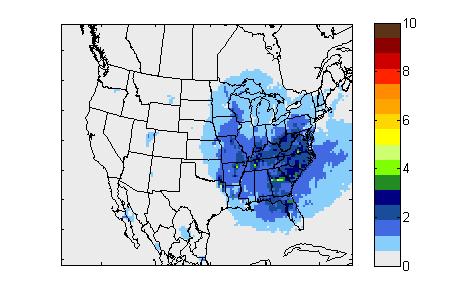 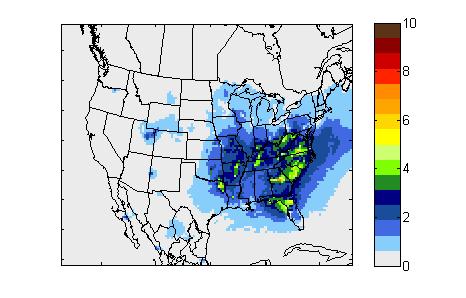 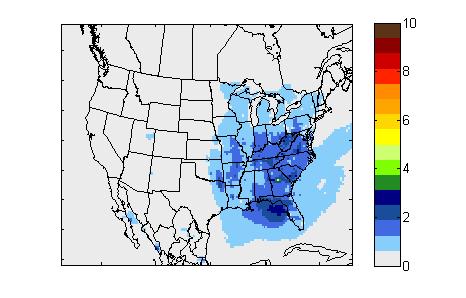 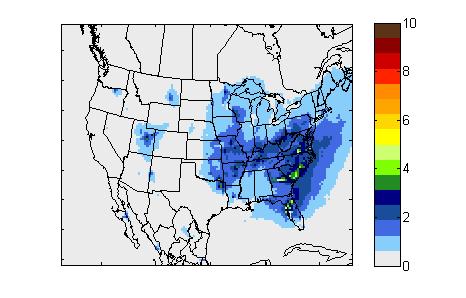 Fuel Oil
8
Study 1: Results
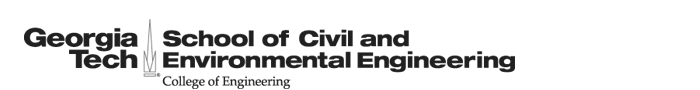 July 2007 Monthly-Averaged Diurnal Profiles for 8hr-Max Ozone (ppb) Local Time
Atlanta (GA), Salt Lake City (UT), and Los Angeles (CA)
Coal Burning
Fuel Oil Burning
Total
Biogenics
Biomass Burning
9
[Speaker Notes: Where is all the LA ozone coming from? Possibly the “others” category]
Study 2: Modeling
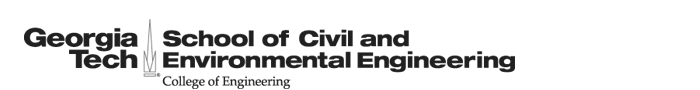 Episode
May 1, 2007 to June 30, 2007 over Southeast
Meteorology





Emissions
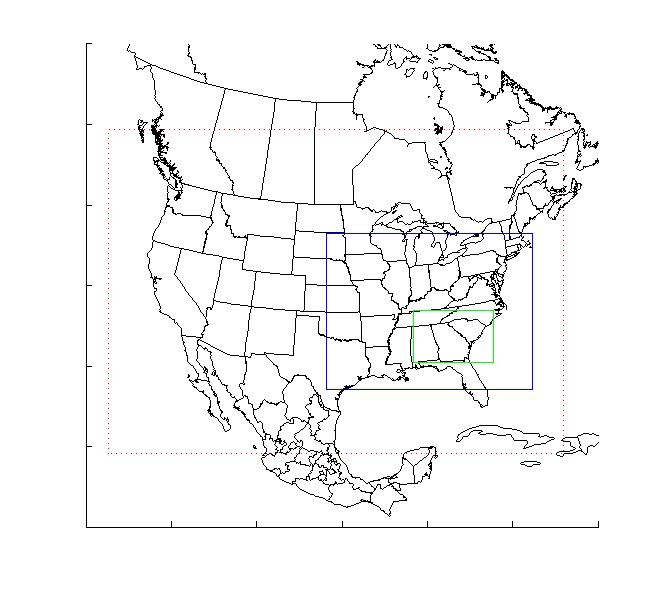 Figure: 4 km Domain (green)
CMAQ-DDM
10
Study 2: Preliminary Results
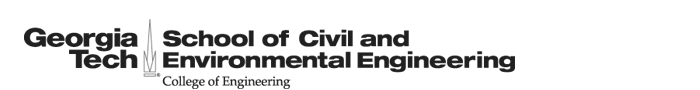 Meteorology for June 1, 2007
11
Study 2: Preliminary Results
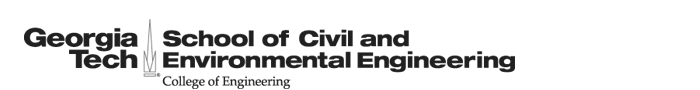 Emissions for June 1, 2007
12
Study 2: Preliminary Results
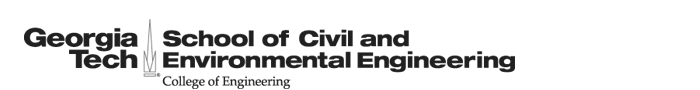 CMAQ Results for May 2, 2007
13
Study 2: Preliminary Results
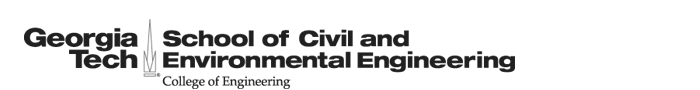 36 km vs 4km 8-hr Averaged Ozone Concentration (ppb)
Atlanta, GA  May 1-8, 2007
14
Implications
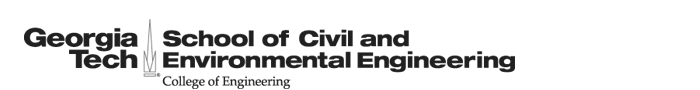 Fine-scale ozone data are beneficial for health analyses
Ozone sensitivity analysis with highly stratified emissions may be beneficial for mitigation efforts
Future work:
Complete 2007 4-km simulations
Further explore ozone/PM2.5-source relationships over the intermountain west, with an emphasis on wildfires (University of Nevada, Reno)
Poster: Lucas Henneman, Evaluation of air pollution sensitivities…
Session: Model Evaluation and Analysis
15
Acknowledgements
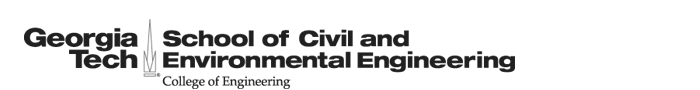 Southeastern Center for Air Pollution and Epidemiology (SCAPE)
EPA STAR Graduate Fellowship Program
Alfred P. Sloan Foundation
14th Annual CMAS
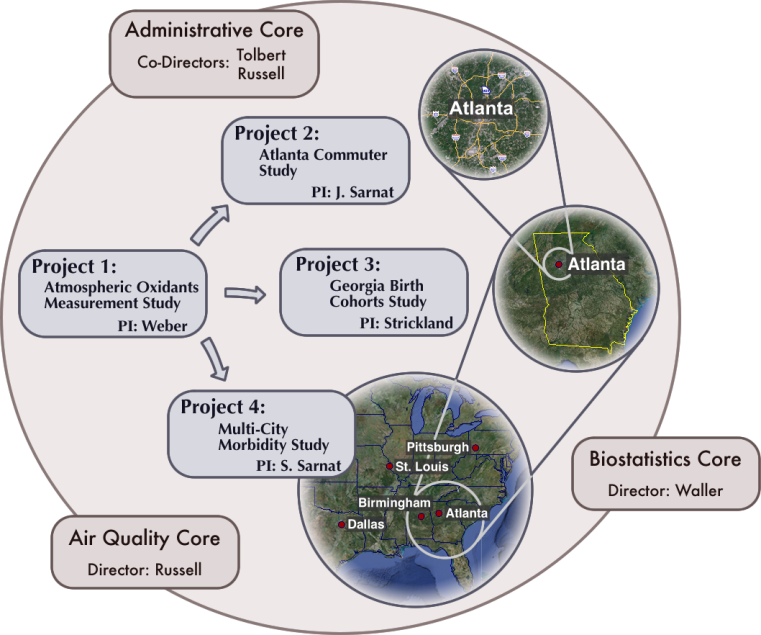 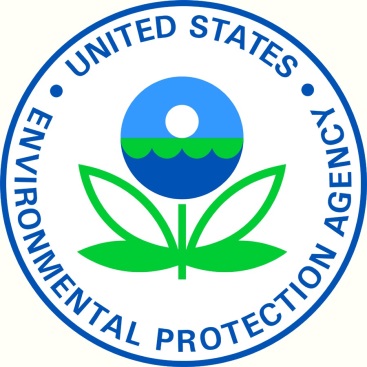 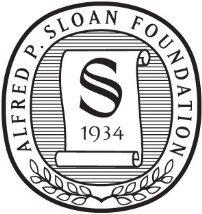 SCAPE Center Organization
This presentation was made possible in part by USEPA, NASA, and STAR Fellowship Assistance Agreement no. FP-91761401-0. It has not been formally reviewed by EPA.  Its contents are solely the responsibility of the grantee and do not necessarily represent the official views of the funding sources and those sources do not endorse the purchase of any commercial products or services mentioned in the publication.
16